LES VECTEURS
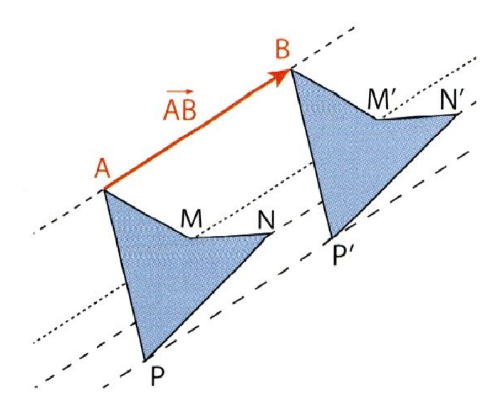 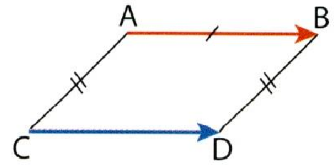 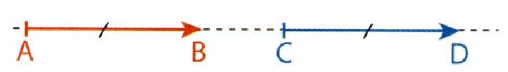 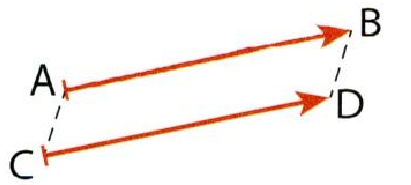 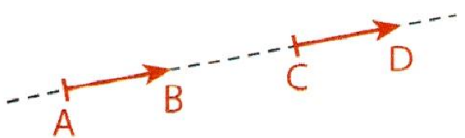 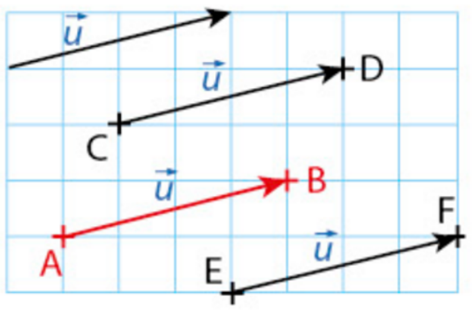 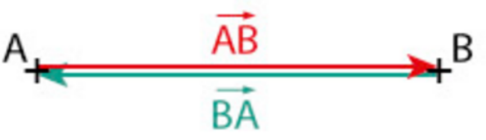 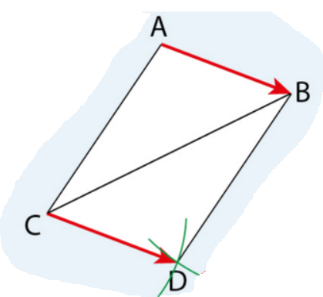 Solution :
On construit le quatrième sommet du parallélogramme ABDC.
Pour cela, on peut tracer les arcs de cercle de centre B et de rayon AC, de centre C et de rayon AB, et placer le point D qui convient à leur intersection (*).
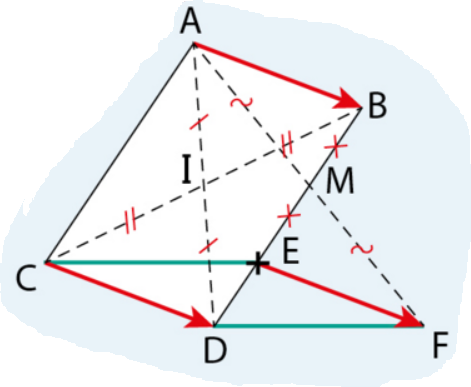 À votre tour
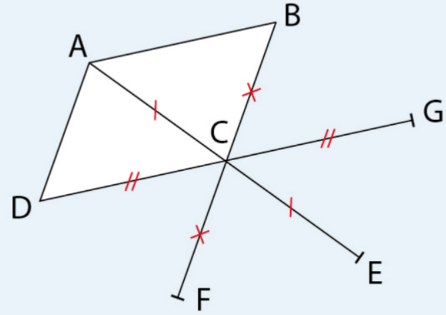 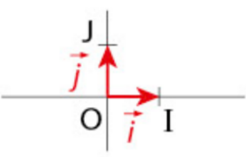 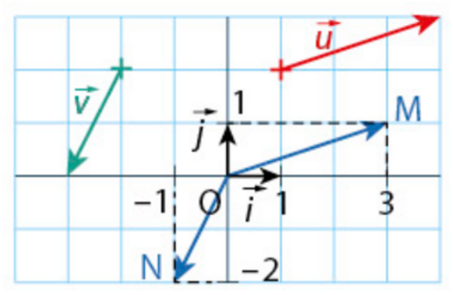 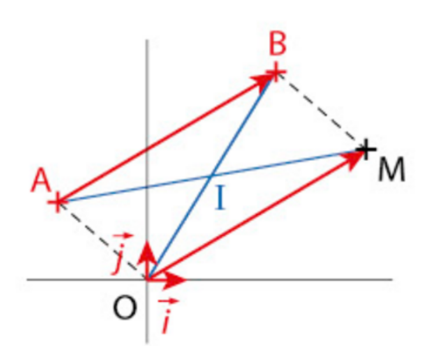 Conseils 
On peut contrôler les coordonnées d'un vecteur par lecture graphique :
-	en partant de son origine, on se déplace horizontalement, puis verticalement jusqu'à son extrémité;
-	son abscisse est le nombre positif ou négatif lu horizontalement ;
-	son ordonnée est le nombre positif ou négatif lu verticalement
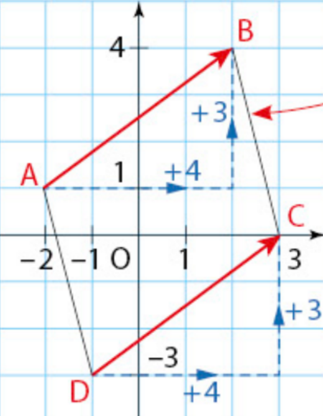 À votre tour
Exercices 26 à 28 de la fiche d’exercices
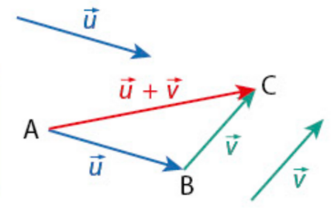 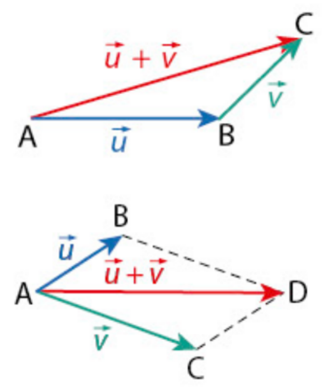 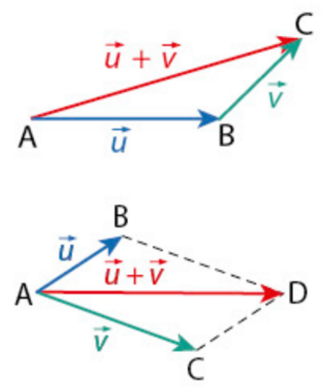 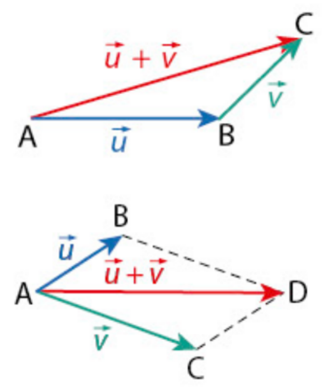 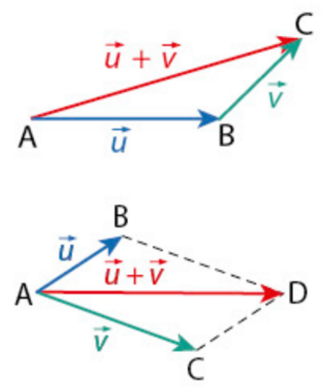 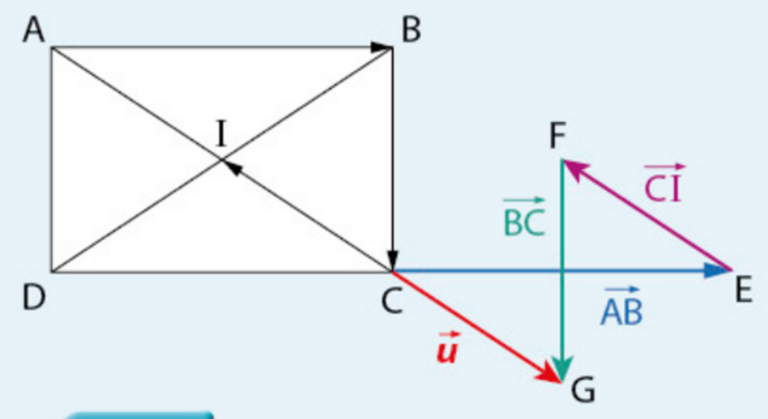 À votre tour
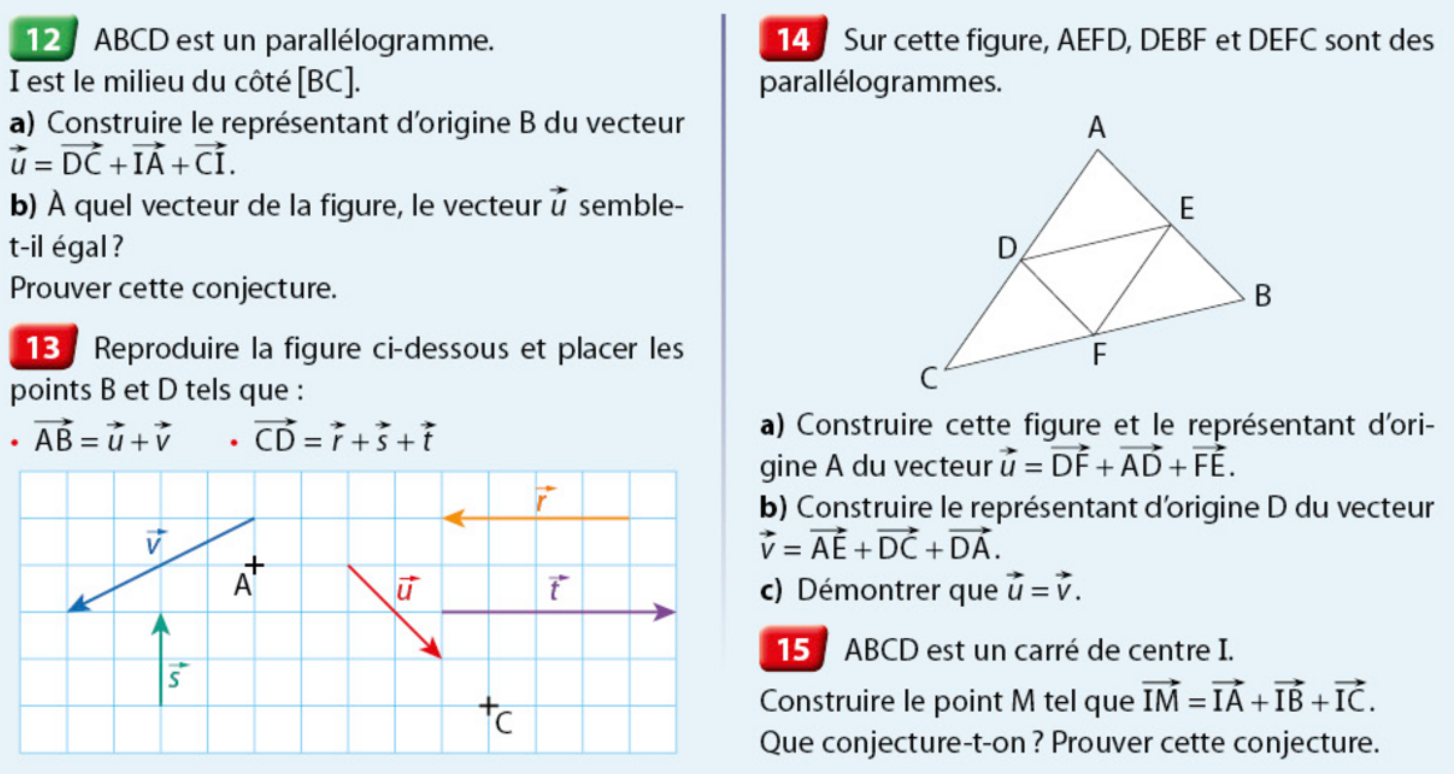 Exercices 29 à 34 de la fiche d’exercices
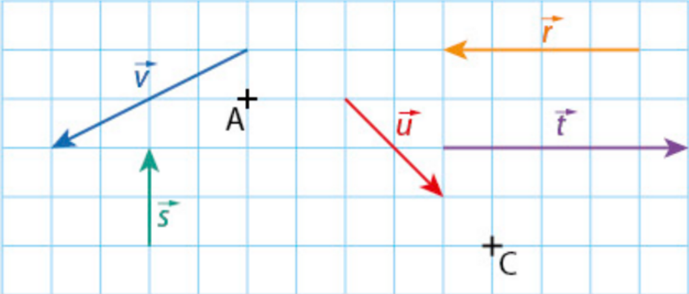 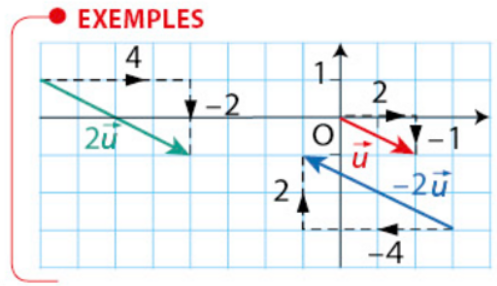 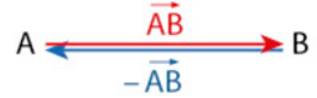 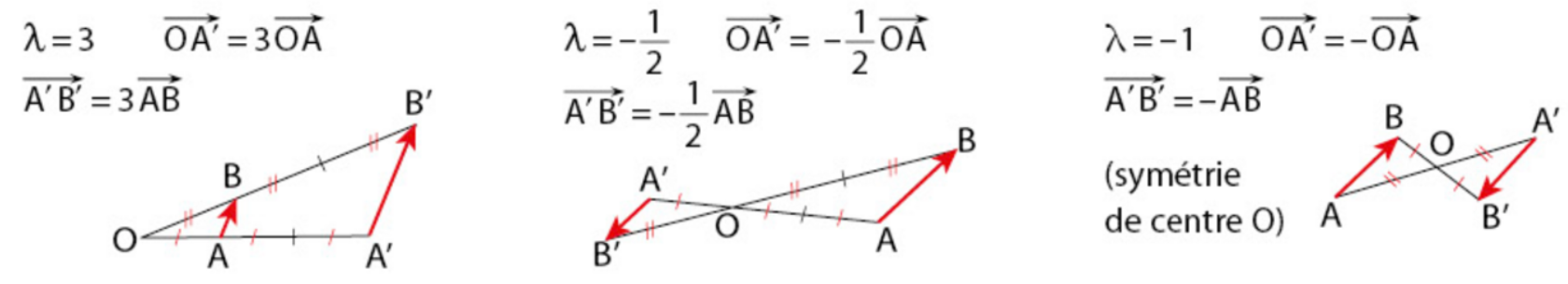 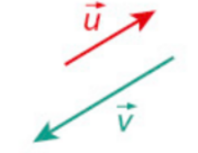 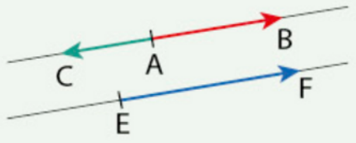